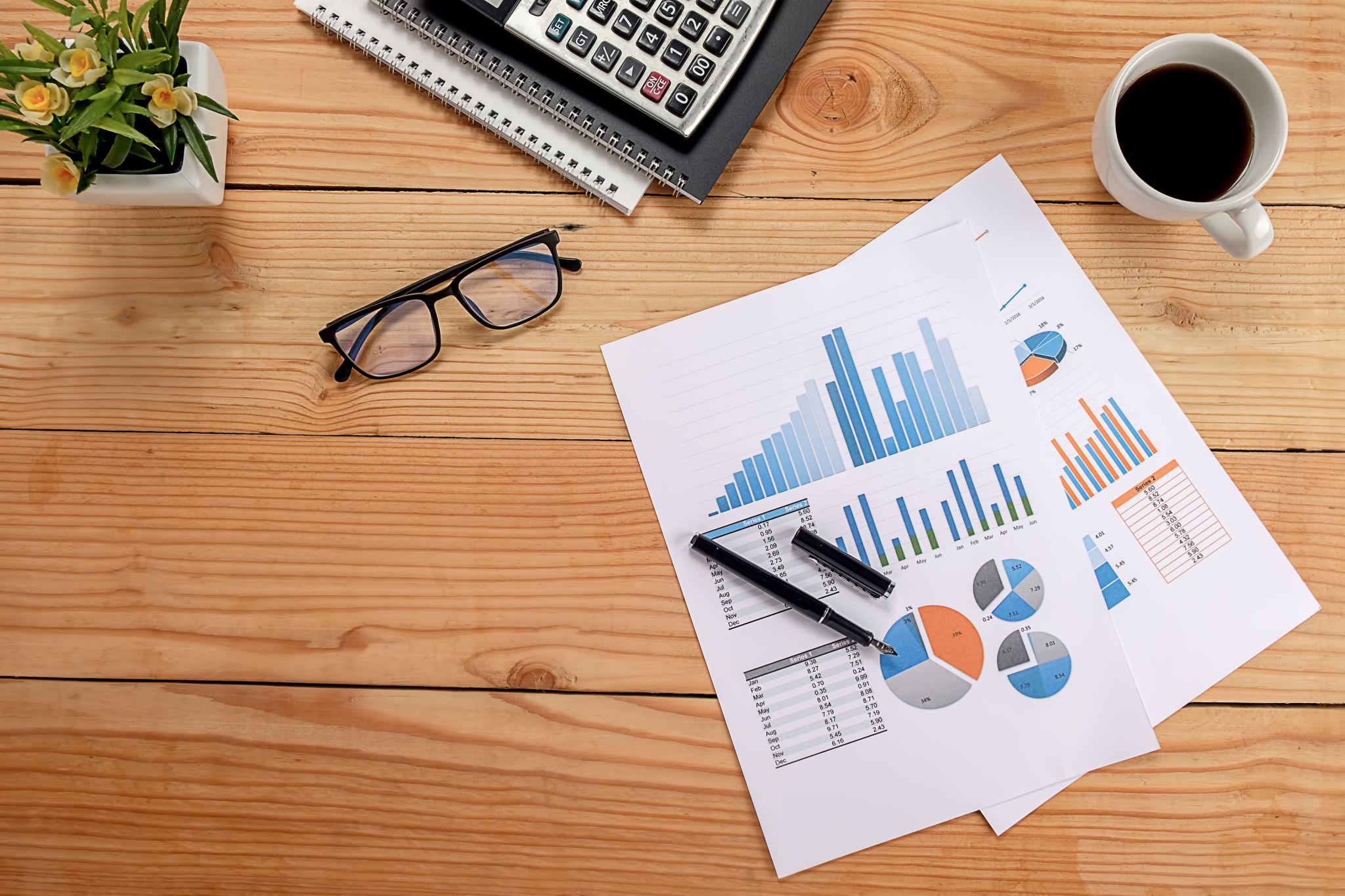 პროექტი
,,უპასუხე  სკოლას“
2019 წლის 13 ივნისი
ჟ ი უ რ ი
გ უ ნ დ ე ბ ი
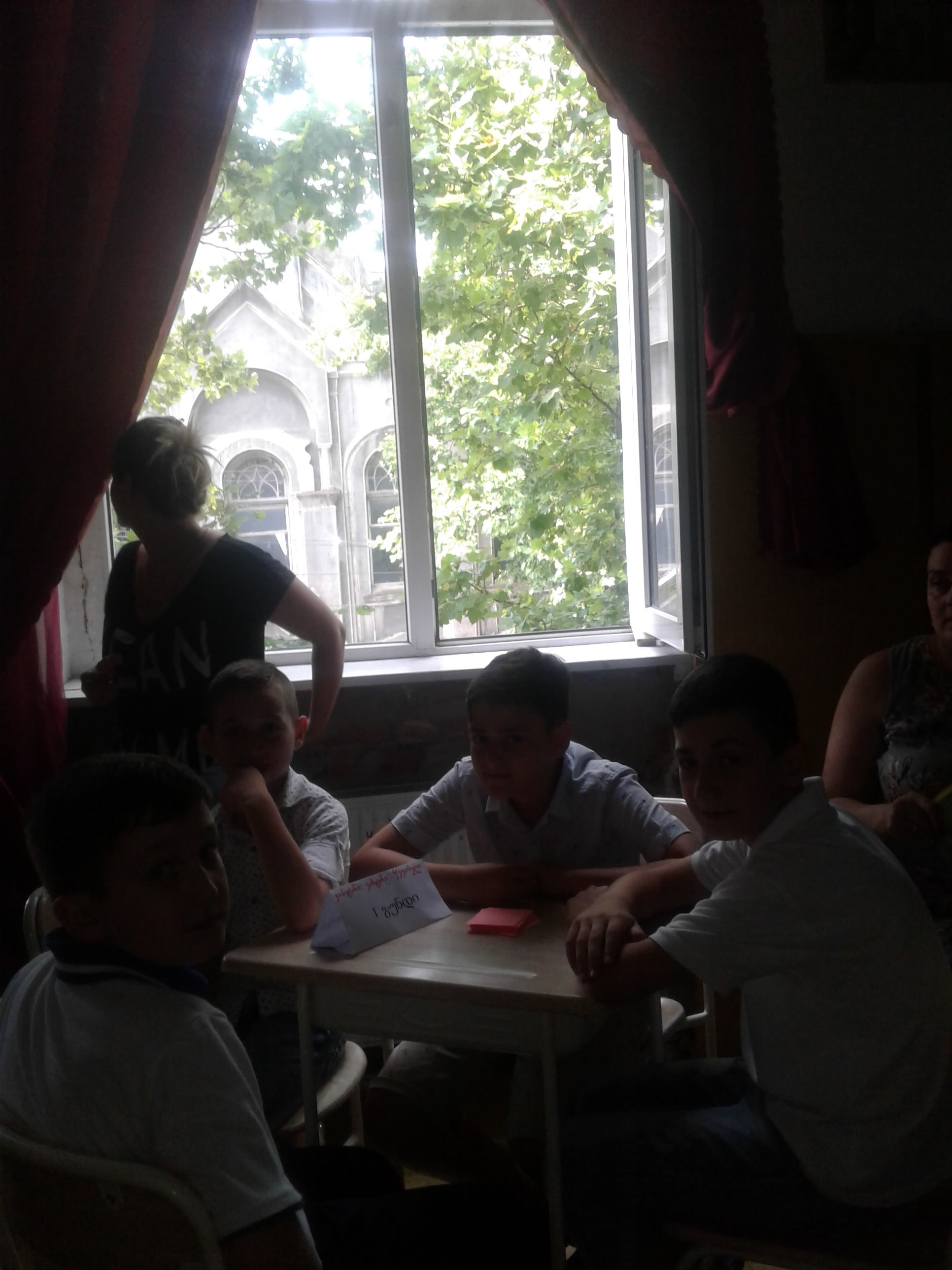 გ უ ნ დ ე ბ ი
მ შ ო ბ ლ ე ბ ი
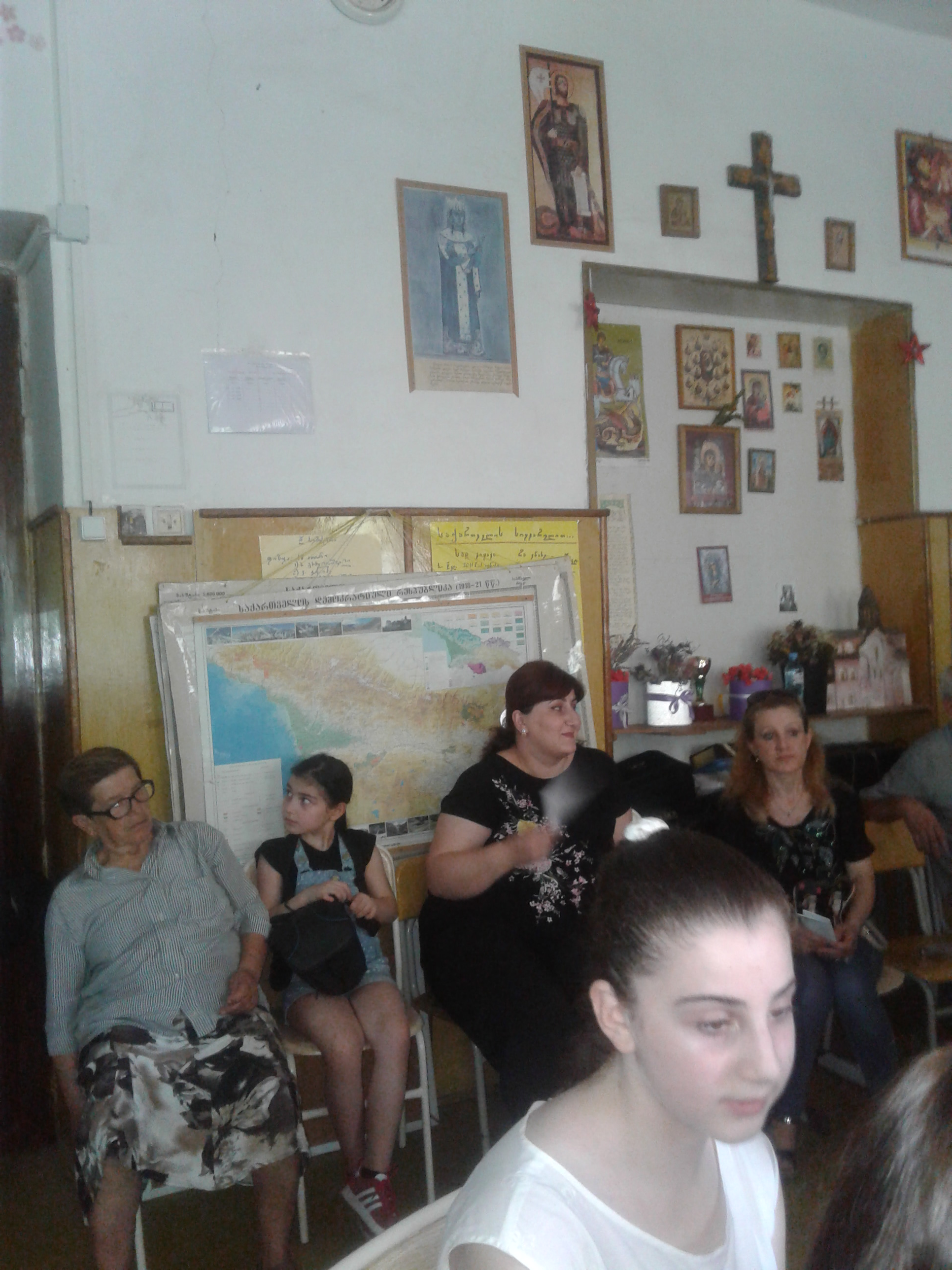 ჟიურის წევრი (მშობელი) აჯილდოებსგამარჯვებულ გუნდს
ჟიური აჯილდოებს
საუჯეთესო მოთამაშეს      ჟიურის სიმპათიას
საუკეთესო კაპიტანს
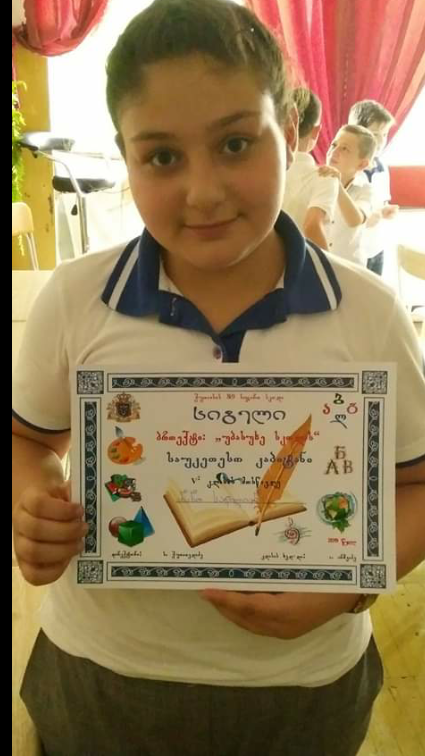 გახარებული ბავშვები
გახარებული ბაშვებიბებია და შვილიშვილი
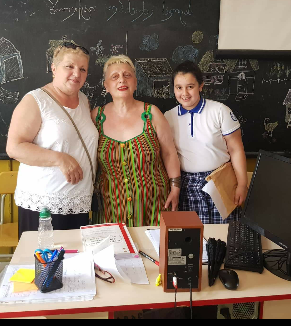 გახარებული ბავშვები
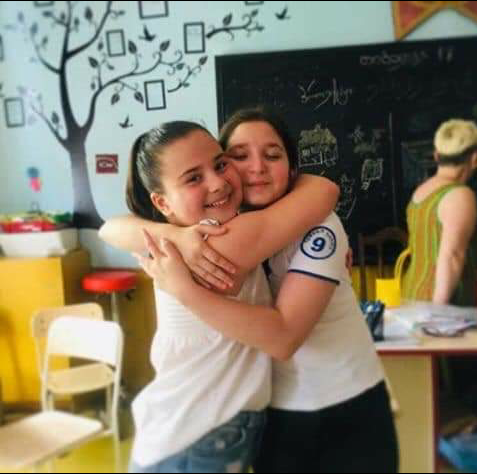 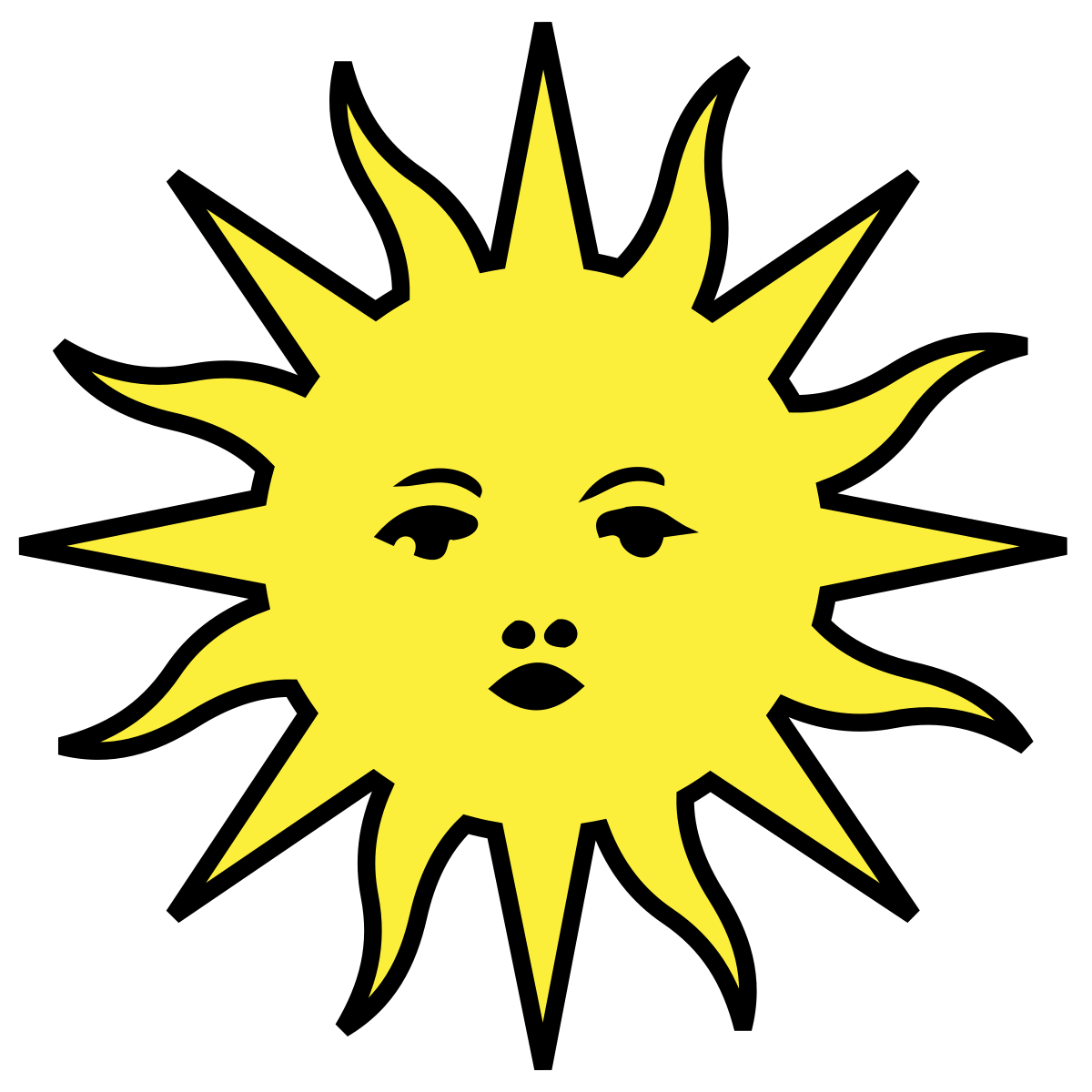 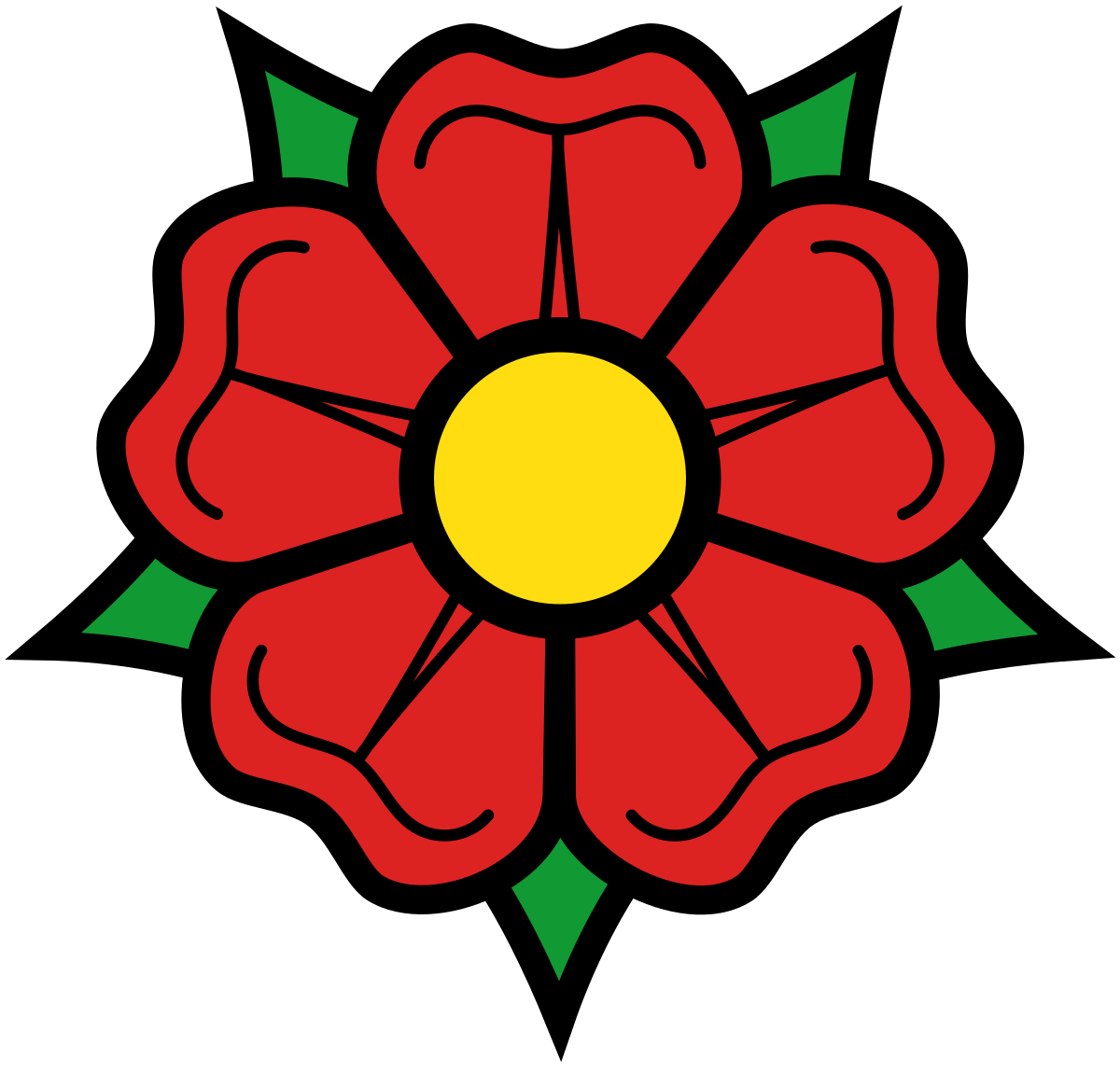 გმადლობთ
This Photo by Unknown Author is licensed under CC BY-SA
This Photo by Unknown Author is licensed under CC BY-SA